МИНИСТЕРСТВО ОБРАЗОВАНИЯ И НАУКИ ДОНЕЦКОЙ НАРОДНОЙ РЕСПУБЛИКИ МУНИЦИПАЛЬНОЕ БЮДЖЕТНОЕ ОБЩЕОБРАЗОВАТЕЛЬНОЕ УЧРЕЖДЕНИЕ«МНОГОПРОФИЛЬНЫЙ ЛИЦЕЙ № 5 ИМЕНИ Н.П. БОЙКО ГОРОДА ДОНЕЦКА»
Федеральные основные образовательные программы: как организовать работу с педагогическими и управленческими кадрами в условиях перехода на новые ФОП

Директор МБОУ
«Многопрофильный лицей № 5 
им. Н.П. Бойко г. Донецка»
Коваль Виктория Алексеевна
ФЕДЕРАЛЬНЫЙ ЗАКОН от 24.09.2022 № 371-ФЗ «О внесении изменений в Федеральный закон «Об образовании в Российской Федерации»
Федеральная образовательная программа начального общего образования (ФОП НОО) – приказ Министерства Просвещения РФ от 16.11.2022 № 992
Федеральная образовательная программа основного общего образования (ФОП ООО) – приказ Министерства Просвещения РФ от 16.11.2022 № 993
Федеральная образовательная программа среднего общего образования (ФОП СОО) – приказ Министерства Просвещения РФ от 23.11.2022 № 1014
ГБОУ ДПО «Донецкий республиканский институт развития образования»
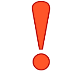 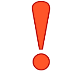 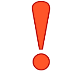 Дистанционный установочный 
инструктивно-методический семинар
«Федеральные основные образовательные программы общего образования: специфика перехода в 2023-2024 учебном году»
  https://cloud.mail.ru/public/hxdq/YbR4LEDxT
Примерный алгоритм организации работы по введению федеральных образовательных программ
Рефлексивно-прогностический этап
Организационно-
внедренческий этап
Диагностико-аналитический этап
Приказ «О переходе на непосредственное полное применение федеральных образовательных программ НОО, ООО и СОО в лицее в 2023 году» (до 27.01.2023)
План-график
Рабочая группа
Диагностика образовательных потребностей и профессиональных затруднений педагогических работников
Наблюдение
Анкетирование
Тестирование
Собеседование
Дорожная карта (срок реализации 01.02-31.08.2023)
Организационно-управленческое 
обеспечение
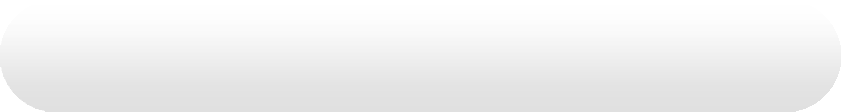 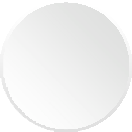 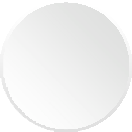 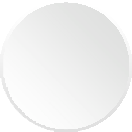 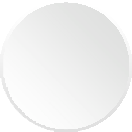 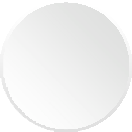 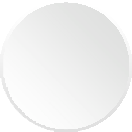 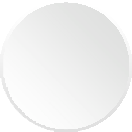 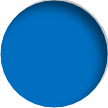 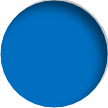 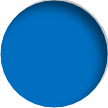 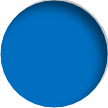 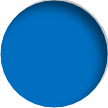 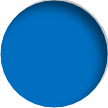 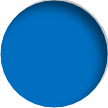 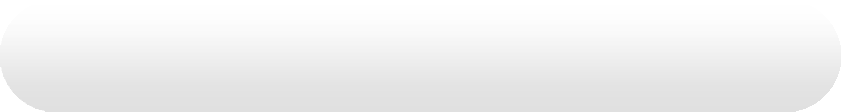 Нормативно-правовое обеспечение
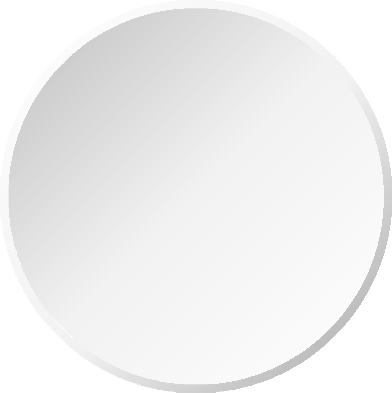 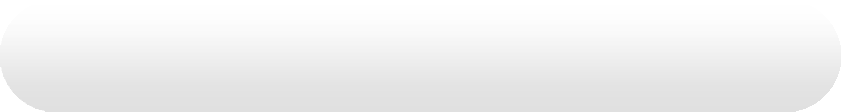 Система 
мероприятий 
по следующим 
направлениям
Кадровое обеспечение
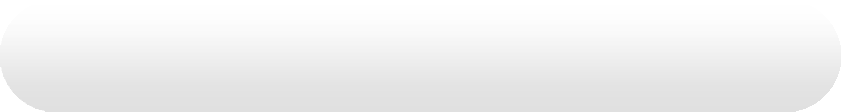 Мероприятия содержательного характера
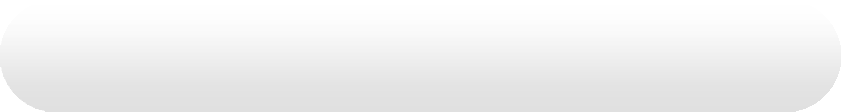 Методическое обеспечение
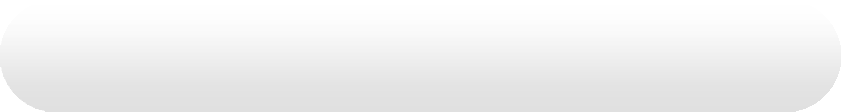 Информационное обеспечение
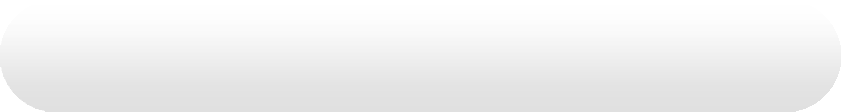 Финансовое обеспечение
Обязательные мероприятия Дорожной карты по направлениям
Мероприятия содержательного характера
Организационно-управленческое обеспечение
Нормативно-правовое обеспечение
Рабочие группы
Родительские собрания
Анализ действующих ООП 
Анализ перечня учебников 
Мониторинг образовательных потребностей
Банк нормативно-правовых документов
Программа развития образовательной организации
Локальная нормативная база
Утверждение ООП
Изменения в организационном разделе
Анализ рабочих программ воспитания
Выбор вариантов учебных планов
Формирование календарного учебного графика 
Составление планов внеурочной деятельности
Обязательные мероприятия Дорожной карты по направлениям
Кадровое обеспечение
Методическое обеспечение
Информационное обеспечение
Выявление кадровых дефицитов
Диагностика затруднений педагогических работников
Обеспечение курсовой подготовки педагогических работников
Распределение учебной нагрузки
Методическое обеспечение внедрения ФОП
Консультационная методической поддержки
Кейс методических материалов
Информирование о необходимости приведения ООП в соответствие с ФОП
Размещение информации на сайте
Изучение мнения родителей
План обеспечения методической поддержки педагогов при переходе на ФОП
Методическое сопровождение профессиональной подготовки педагогов к реализации ООП в соответствии с ФОП: 






Методическое сопровождение педагогов в разработке рабочих программ 
в соответствии с ФОП
Создание творческих групп
Изучение нормативных документов
Участие в методических мероприятиях
Курсовая переподготовка
Изучение особенностей ФРП по предметам
Разработка ФРП
Изучение особенностей ФРП воспитания
Выбор учебников
Федеральная программа воспитания
СТРУКТУРА
1. Пояснительная записка
2. Целевой раздел (направления и целевые ориентиры)
3. Содержательный раздел:
уклад образовательной организации;
виды, формы и содержание воспитательной деятельности.
4. Организационный раздел (модули).
Практические советы:
Обеспечивайте соответствие деятельности Рабочих групп Положениям.
Издавайте аналитические справки и приказы.
Указывайте конкретные даты и конкретных ответственных лиц.  
Сформируйте свою систему оценки качества образования, план ВШК. 
Изучайте нормативные документы
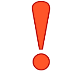 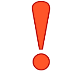 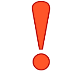 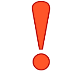 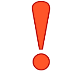 СОВЕТ ДНЯ: НАЧНИТЕ ЭТУ РАБОТУ УЖЕ СЕГОДНЯ, ТАК КАК 31 АВГУСТА БУДЕТ ПОЗДНО! БЛАГОДАРЮ  ЗА  ВНИМАНИЕ!